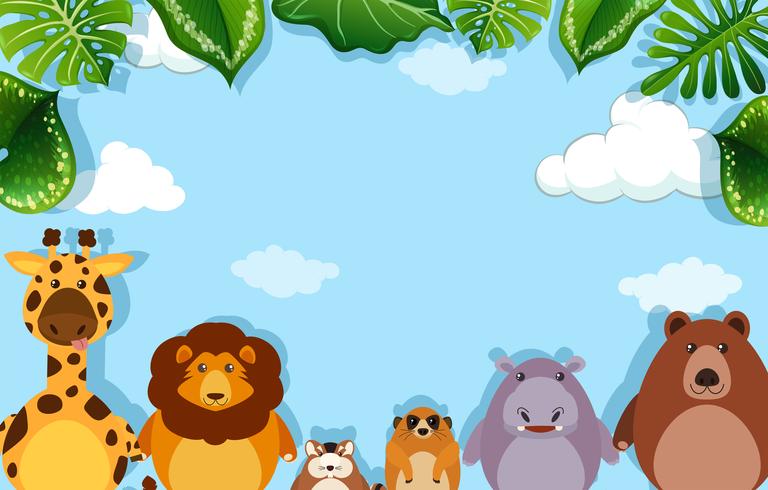 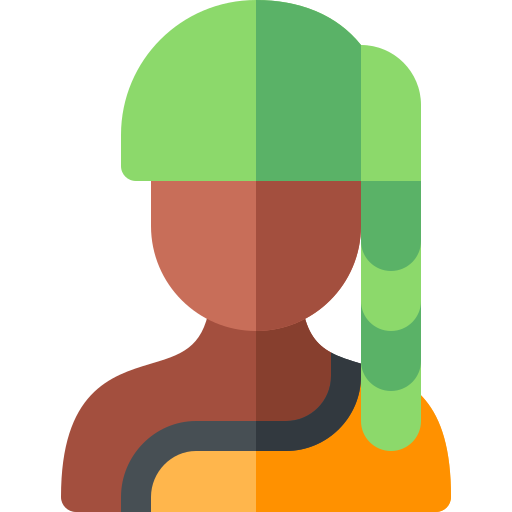 VICTORIA
VICTORIA
VICTORIA
VICTORIA
VICTORIA
VICTORIA
VICTORIA
VICTORIA
VICTORIA
VICTORIA
CURSO 2019/2020